My eye
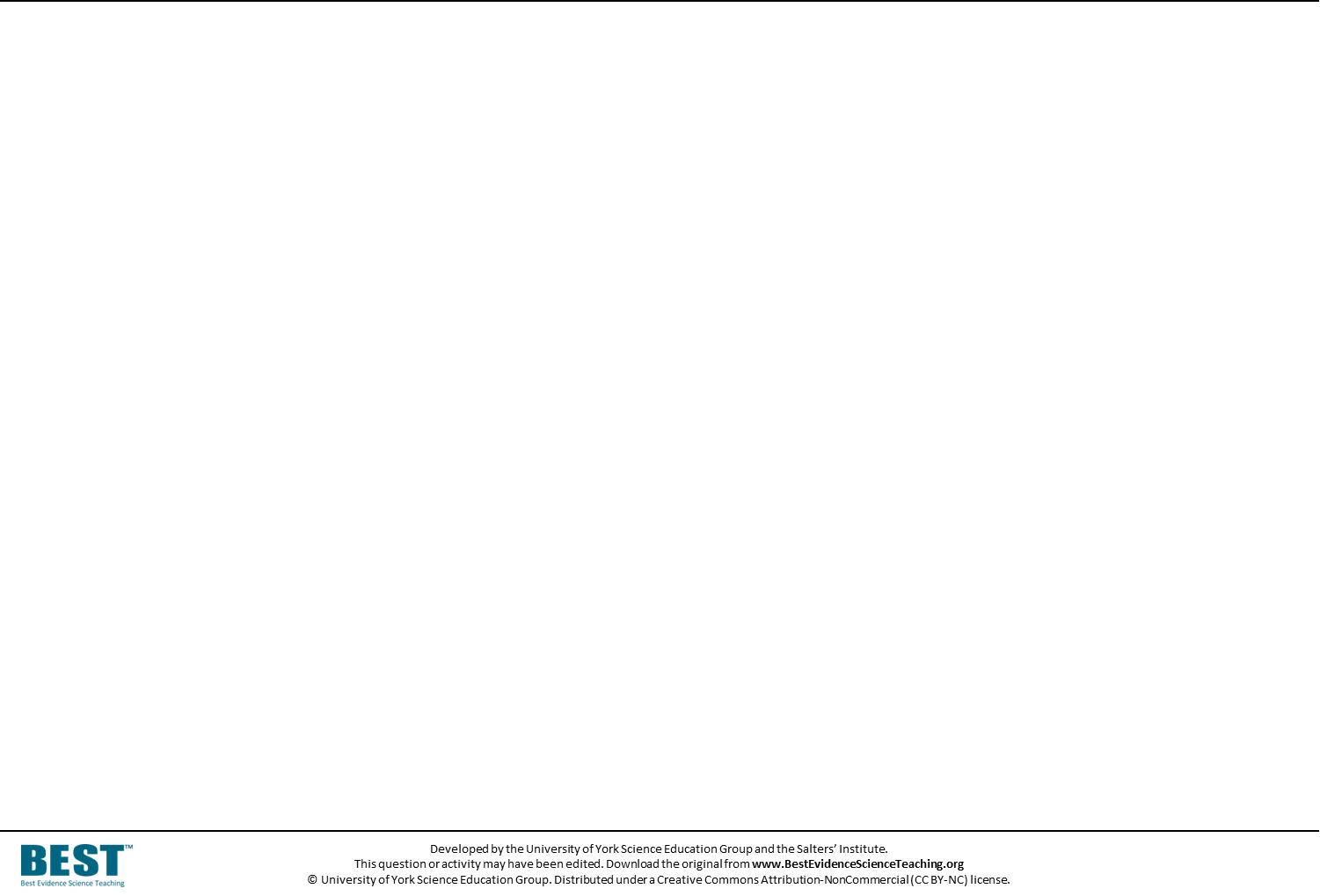 We use our eyes to see.
The black dot in the middle is called a pupil.
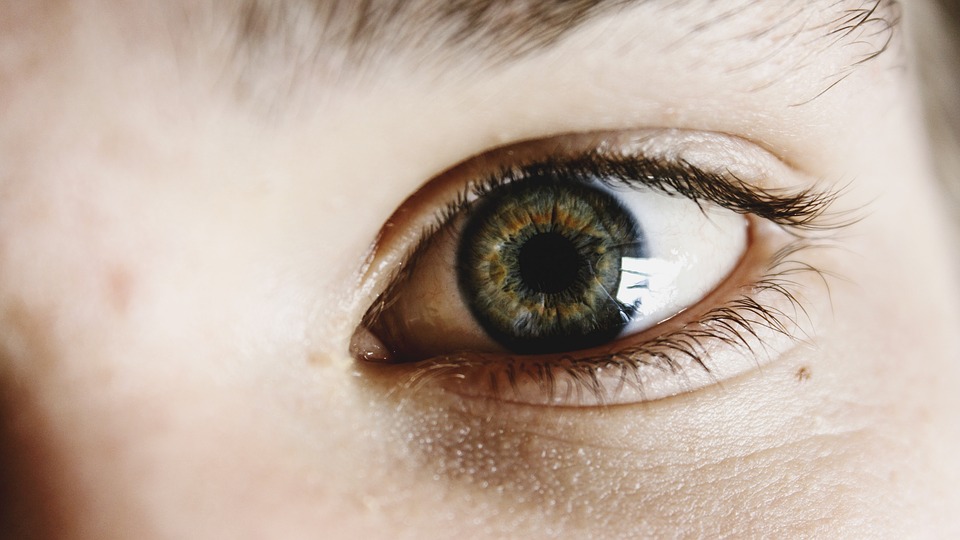 [Speaker Notes: Photograph: CCO Creative Commons pixabay]
My eye
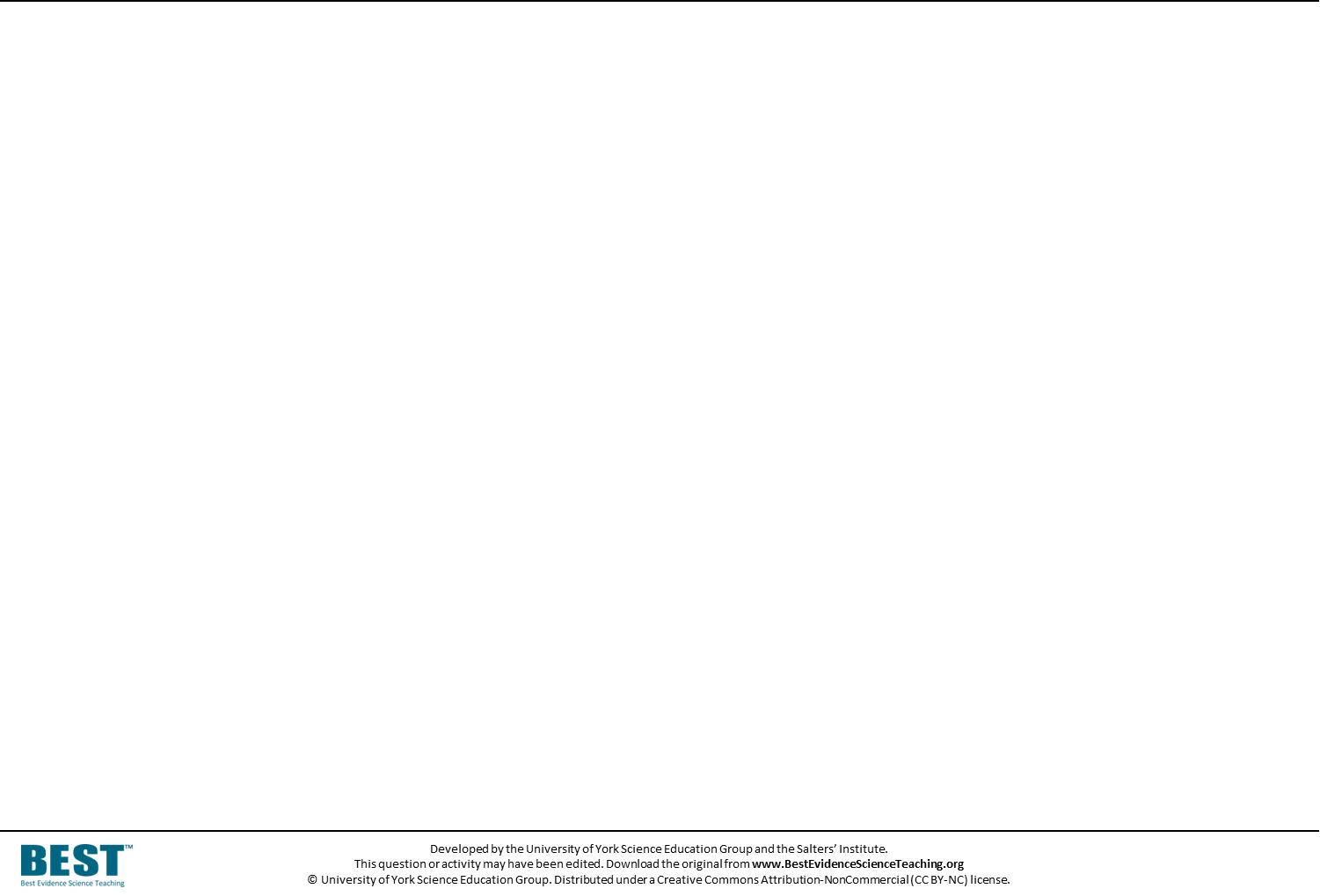 Which part(s) of our eye can detect the light we see?
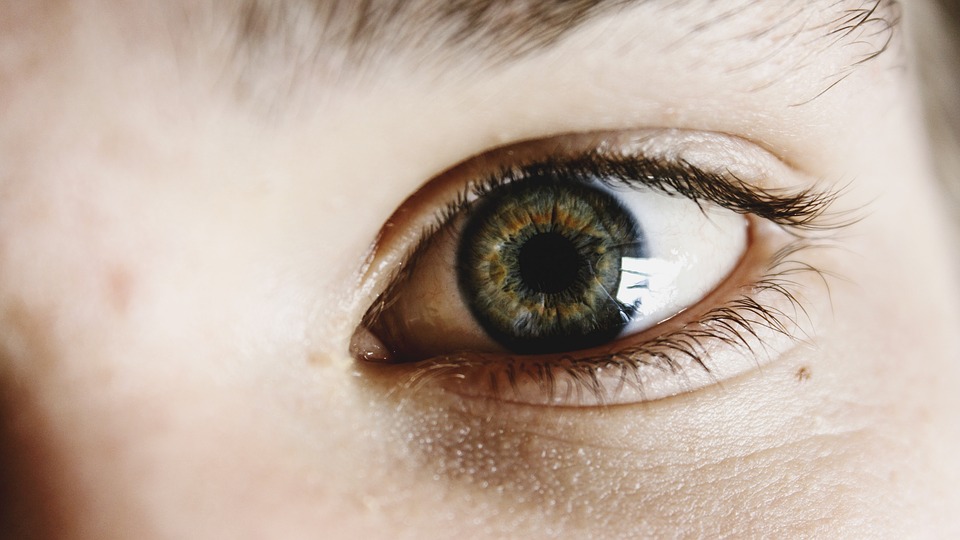 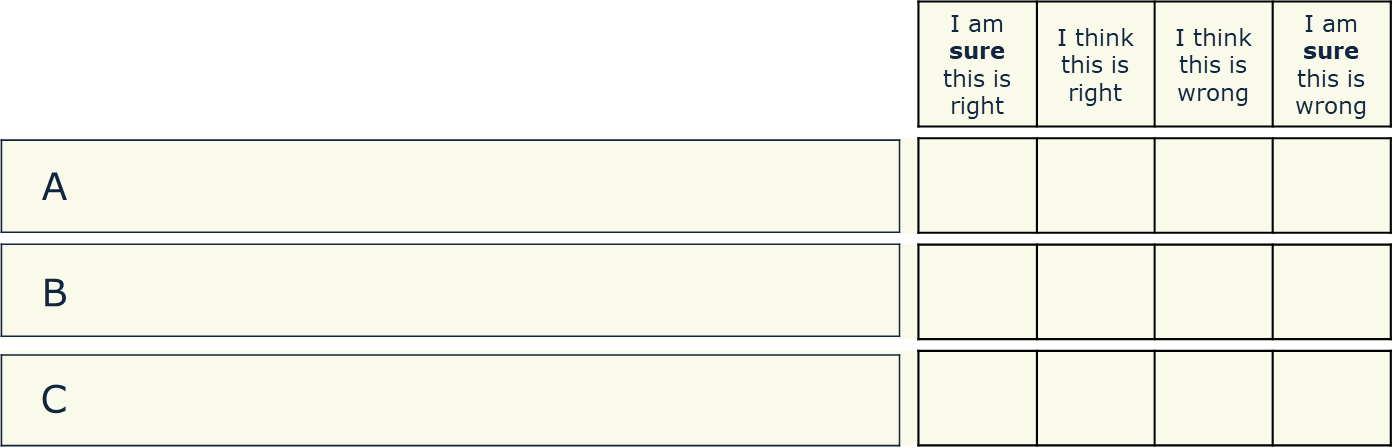 The pupil is a hole light can go through
The pupil can detect light
The back of the eye can detect light